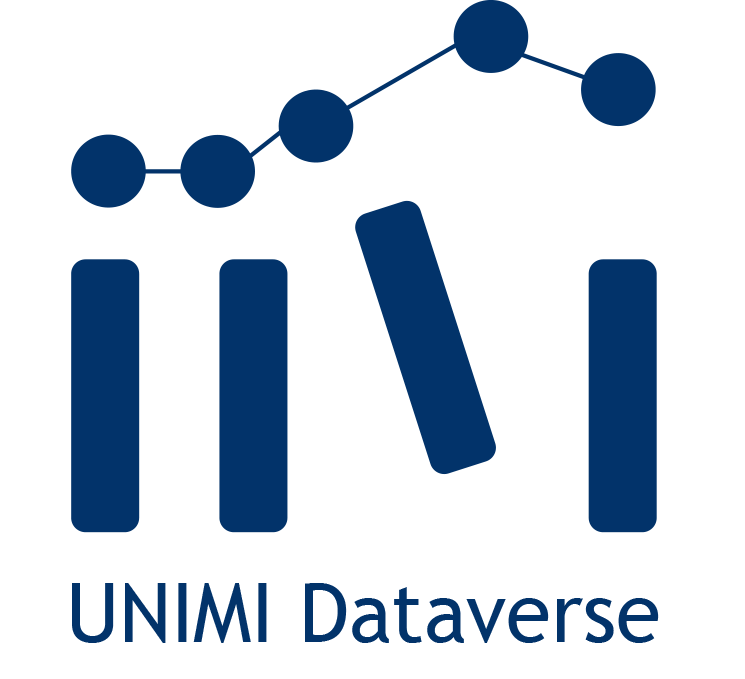 Data@UNIMI: stato di avanzamentodel repository di dati della ricerca dell’Università degli studi di Milano
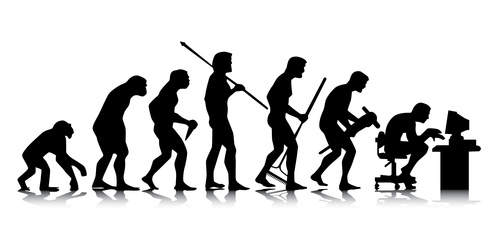 GenOA week 2023
Community over commercialization
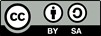 When commercial interests are prioritized over those of the communities that research seeks to serve, many concerning issues arise. This year’s theme provides an opportunity to join together, take action, and raise awareness around the importance of community control of knowledge sharing systems.

International Open Access week Committee, 2023
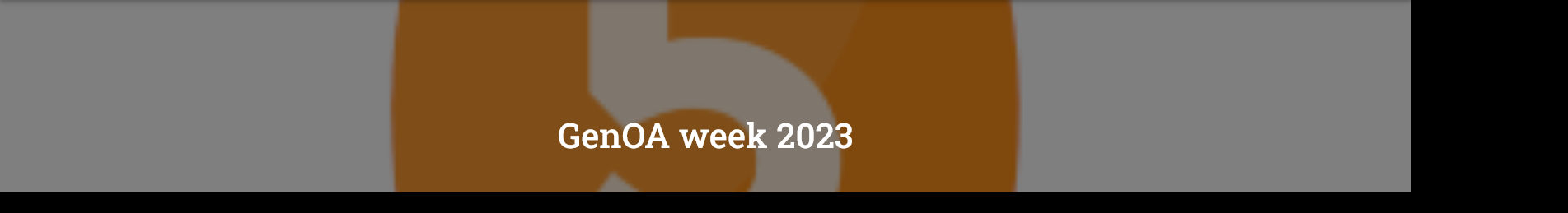 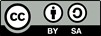 Data@UNIMI
Agenda
Dove eravamo? Presentazione alla scorsa GenOAweek
Repository
Quality check
Dove siamo?
Data steward
Certificazione CoreTrust
Sito web RDM e formazione
I prossimi passi
Impact-FAIR
[Speaker Notes: Fermarsi per le domande]
Data@UNIMI - DOVE ERAVAMO
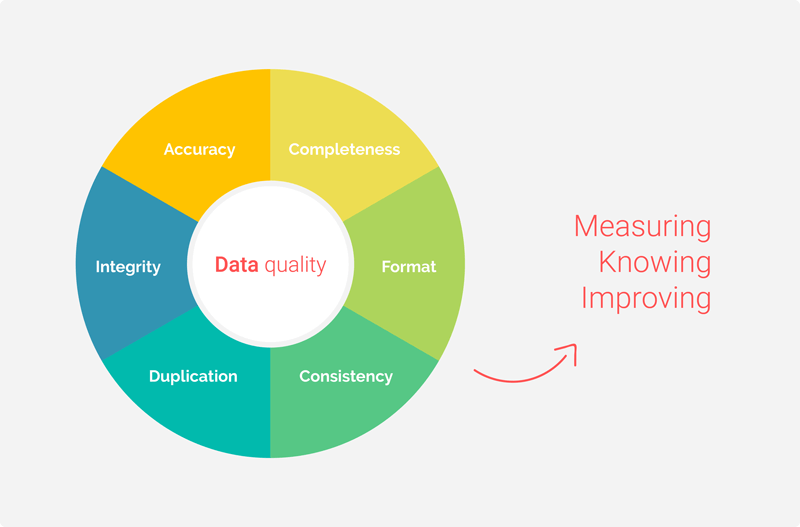 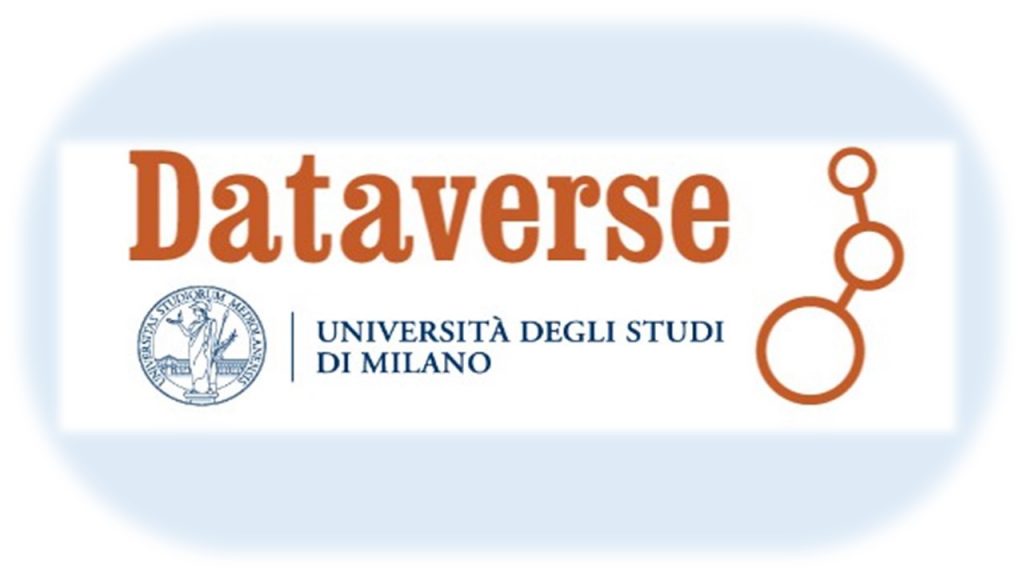 Uno strumento in evoluzione
Un archivio in crescita
Definizione di criteri di analisi dei dataset inseriti
2022
Published datasets: 162 (out of 288)
Published datasets: 262 (out of 499)   +62%!
e inoltre:
Numero di dataverses => +42%
Numero di files => +88%
Numero di downloads => +880%
2023
Workflow di validazione dei contenuti prima della pubblicazione
Passaggio alla versione 5.13
Data@UNIMI - DOVE SIAMO
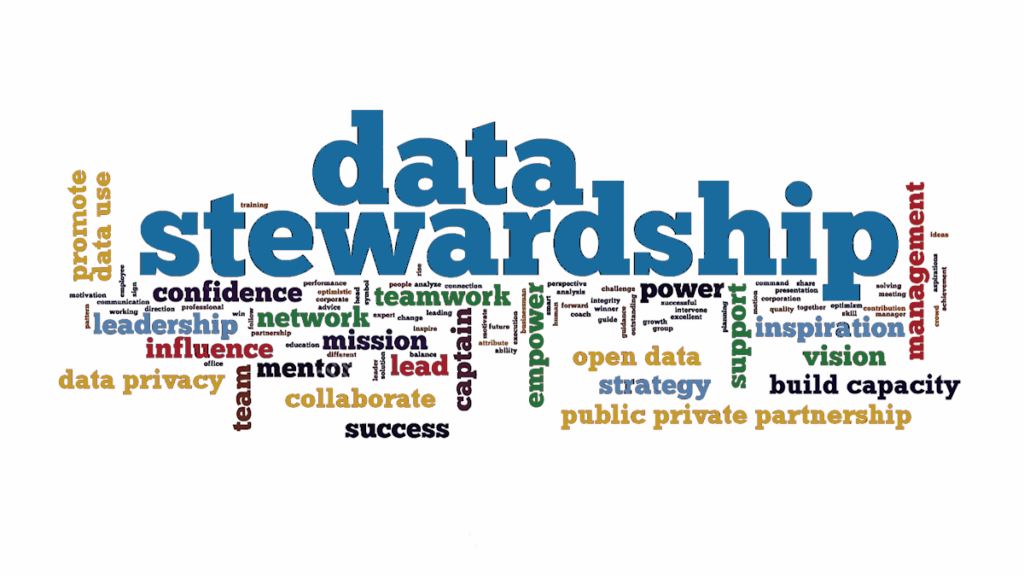 Obiettivi: 
Approfondire la gestione del dato proprio dell’area di competenza (medica, umanistica, scientifica), al fine di metterne in luce le peculiarità
Individuare le corrette prassi, standard e infrastrutture dedicate con particolare riferimento alle problematiche legate all’etica e ai dati sensibili
Offrire un supporto specialistico nell’ambito della gestione dei dati della ricerca e dello sviluppo di politiche di gestione dei dati secondo principi FAIR
Descrivere analisi di scenario per l’individuazione di una strategia di presidio e supporto alla qualità del dato di ricerca.
2 data steward
Assegni di ricerca
Durata biennale
Data@UNIMI - DOVE SIAMO
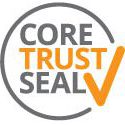 Analisi dei requisiti
16 Requisiti + background information: descrizione del workflow, livelli di curation, preservazione digitale, sicurezza, requisiti di staff, etc..
Riempimento delle risposte ad ognuno dei requisiti, includendo documenti di dettaglio reperibili in rete, come allegati. 
Scrittura di documentazione complementare di dettaglio atta a dimostrare l’effettiva rispondenza ai requisiti.
Sottomesso a Settembre 2023. Primo loop di controlli effettuato.
Stesura documento
Documentazione
Submission
Revisione
Data@UNIMI - DOVE SIAMO
https://rdm.unimi.it
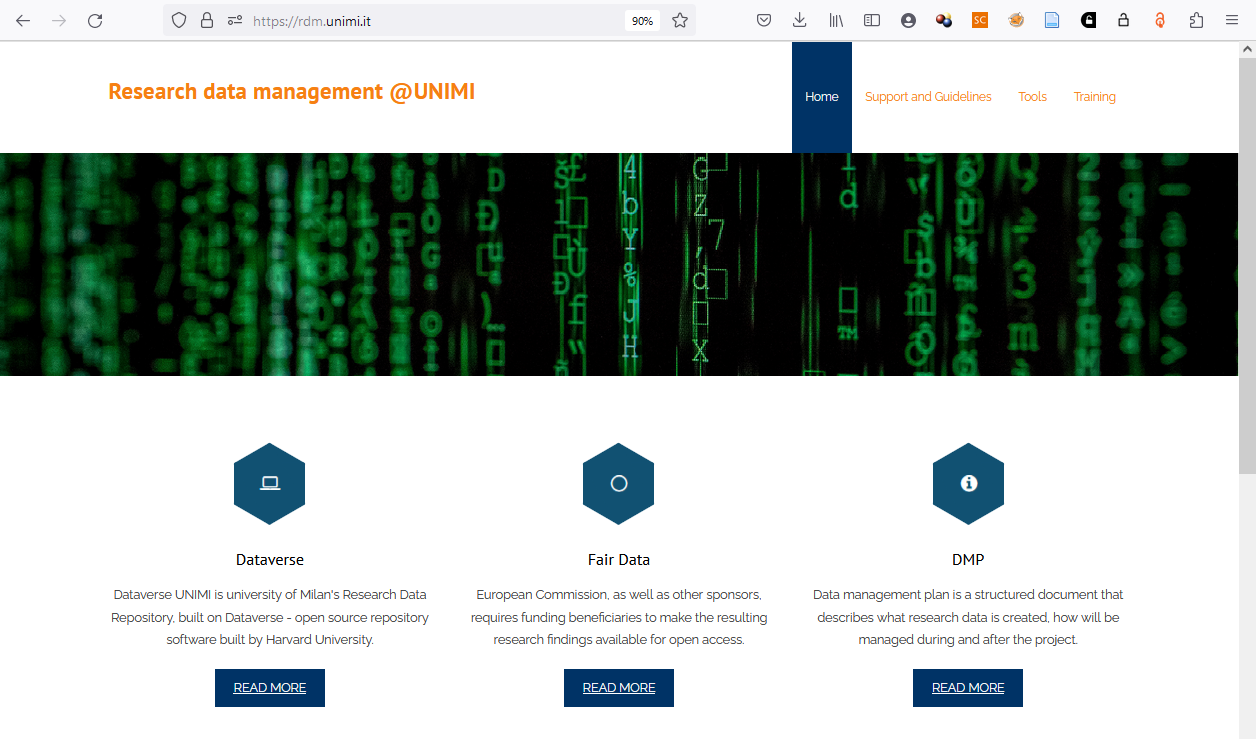 Il sito rdm.unimi.it rimane il punto di ingresso nel mondo dei dati della ricerca in UNIMI. Comprende varie sezioni, tra le quali una dedicata completamente a Dataverse, e include una serie di linee guida per la preparazione dei dati del progetto di ricerca al fine di caricarli in Dataverse. 

Ci sono anche due ampie sezioni dedicate ai dati FAIR e alla preparazione dei DMP.
Data@UNIMI - DOVE SIAMO
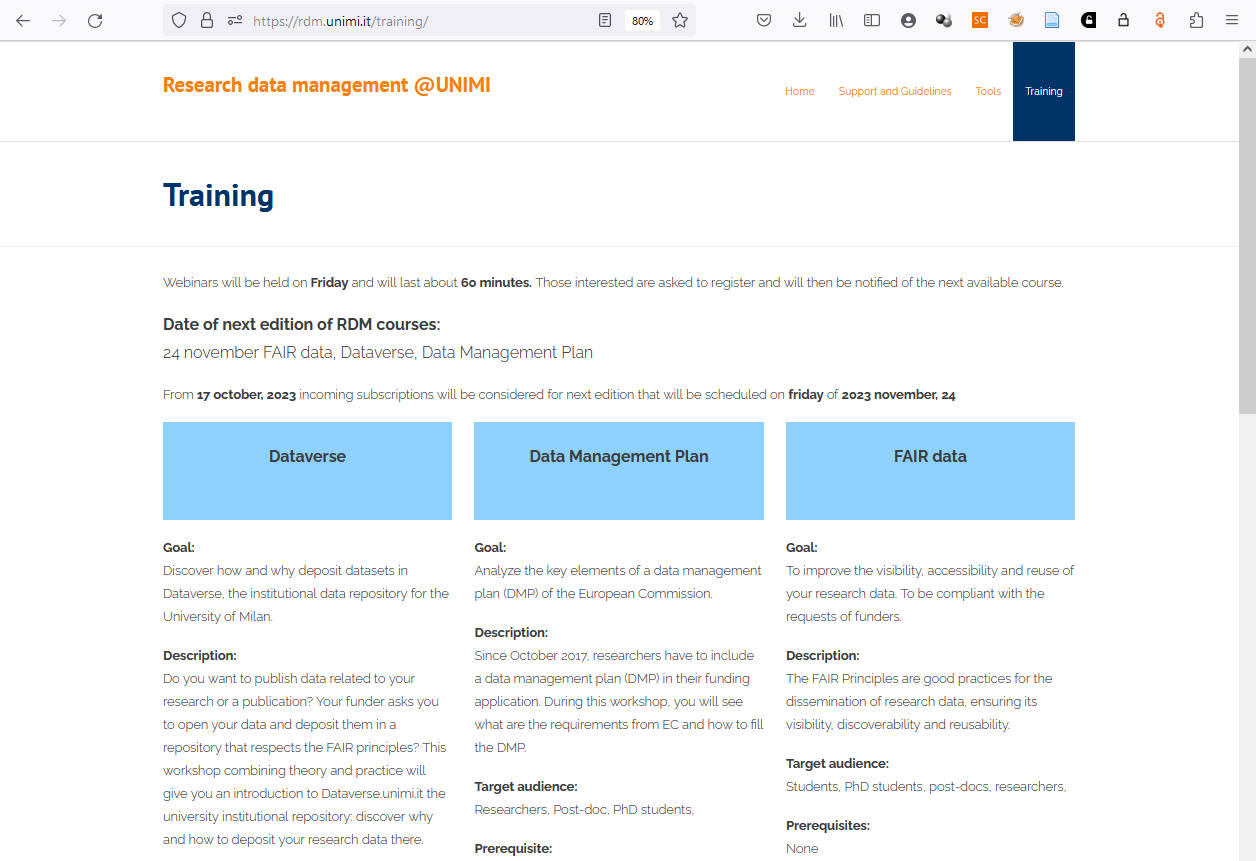 Dataverse
DMP
FAIR
Una serie di webinar di circa un’ora ciascuno sugli argomenti Dataverse, Dati FAIR e DMP sono documentati sul sito rdm.unimi.it. 
La partecipazione è piuttosto rilevante, soprattutto all’inizio dell’anno accademico, si possono avere classi di 20/30 ricercatori. 
I corsi sono in italiano ed in inglese.
Data@UNIMI - DOVE SIAMO
Formazione dottorandi
Tra le attività effettuate, viene offerto un supporto (email oppure via Microsoft Teams) su dataverse ed una serie di iniziative atte a sviluppare le competenze dei ricercatori, soprattutto nella prima fase. 
Ogni anno, a cominciare dal 2021, vengono istruiti sulla preparazione del DMP alcune classi di ricercatori. Sono prodotti:
Corsi online sulla preparazione del DMP
Eventuali corsi sui dati FAIR e su dataverse
Assistenza one-to-one nella revisione dei DMP
Validazione dei DMP preparati
Data@UNIMI - DOVE SIAMO
Progetto NANOREMEDI
Si tratta di un progetto internazionale del dipartimento di scienze farmaceutiche. 
La missione di NanoReMedi è quella di definire un modello formativo di dottorato congiunto per la medicina rigenerativa in cui le istituzioni e l’industria uniscono le loro forze per:
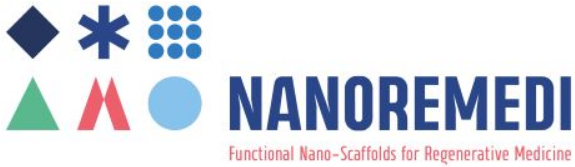 creare una rete di ricerca altamente innovativa per formare una nuova generazione di ricercatori che entreranno nell’area delle nanoscienze da discipline adiacenti (come chimica, scienze dei materiali e bioinformatica)
stabilire un solido quadro per la cooperazione nella ricerca a lungo termine tra un pool di università e imprese leader
costruire una solida base per l’eccellenza europea a lungo termine nel campo delle nanotecnologie mediche
Il progetto di ricerca mira a riparare o sostituire le funzioni dei tessuti e degli organi perduti a causa dell'età, delle malattie o dei danni che rappresentano uno dei bisogni medici più urgenti della nostra società che invecchia.
Al progetto vengono offerti formazione, assistenza alla preparazione del DMP, consulenza per l’organizzazione dei dati nei dataverse, supporto continuo via mail/Teams.
Data@UNIMI - PROSSIMI PASSI
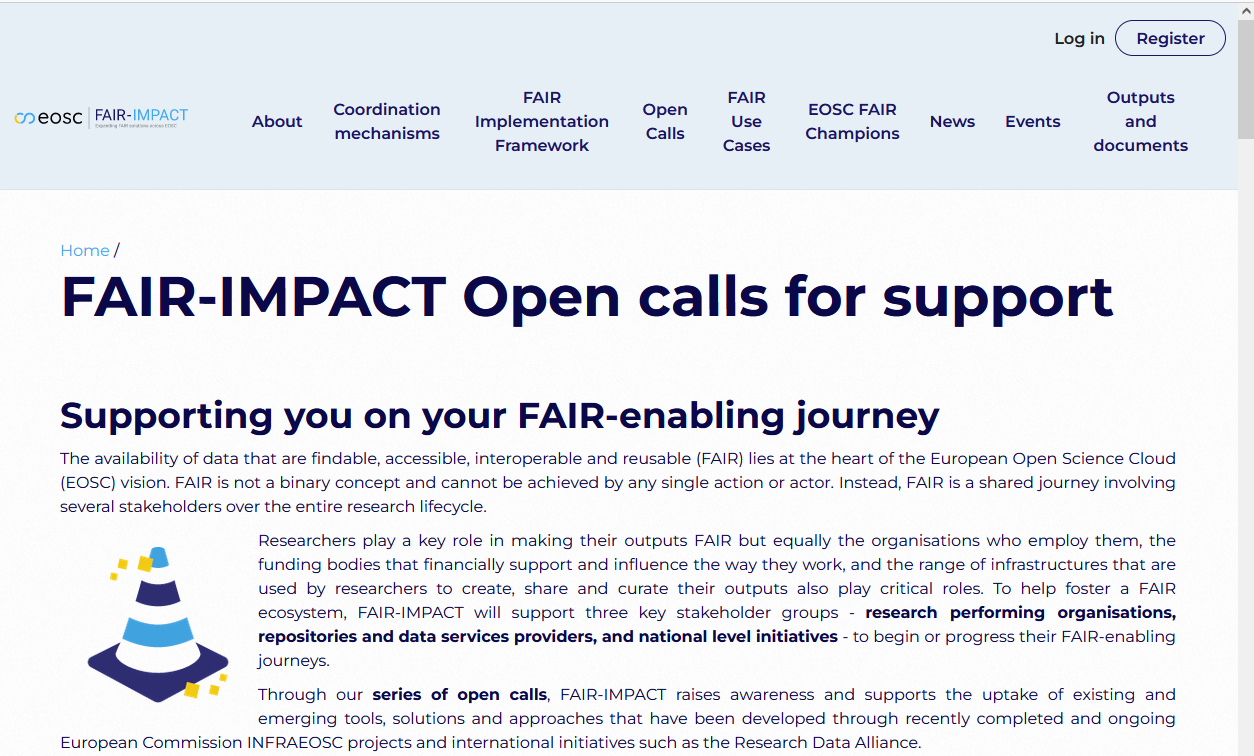 Data@UNIMI - PROSSIMI PASSI
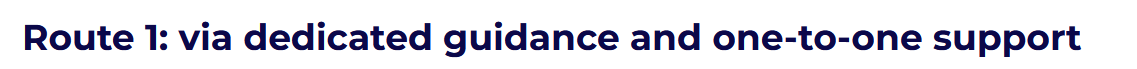 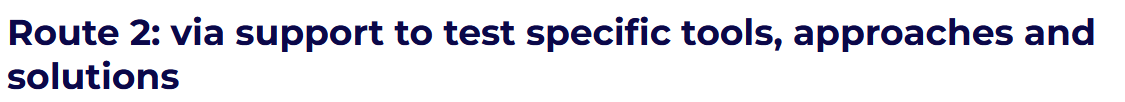 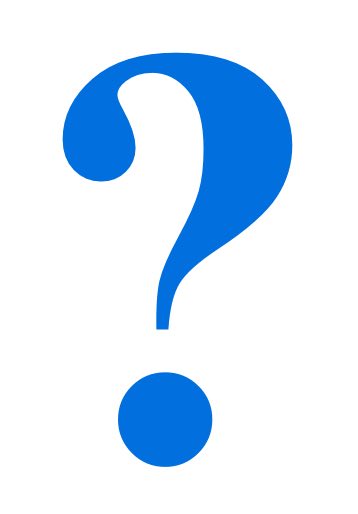 Q&A
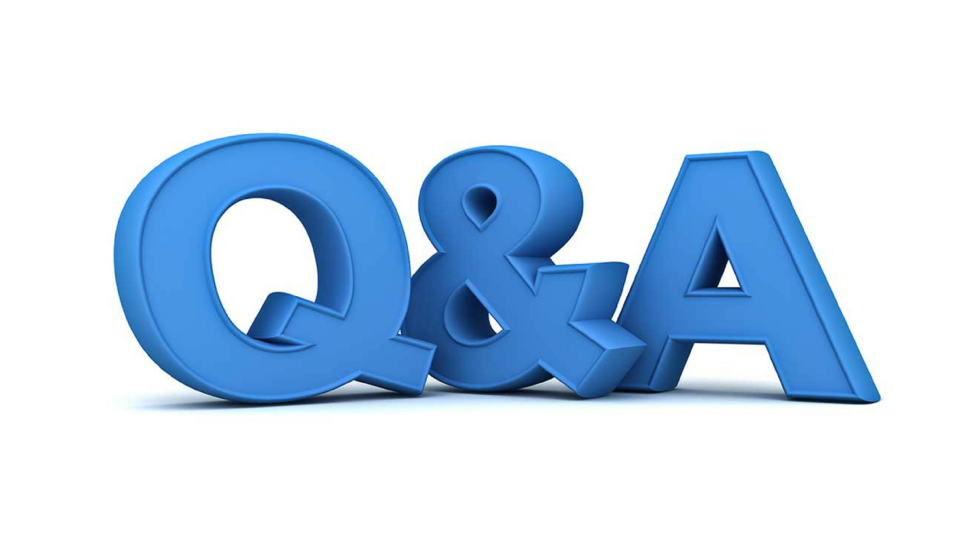 Dario Basset
Stefano Bolelli Gallevi
Direzione Performance, Assicurazione QualitàValutazione e Politiche di Open Science

Immagine di copertina: https://flic.kr/p/9cdcrp - licenza CC-BY-NC 2.0